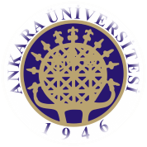 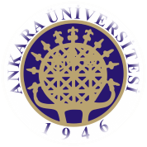 A.Ü. GAMA MYO.  Elektrik ve Enerji Bölümü
Temel elektronik 
3. hafta
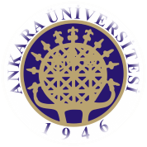 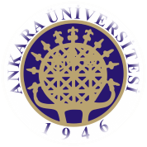 İÇİNDEKİLER
GERİLİM KATLAYICILAR
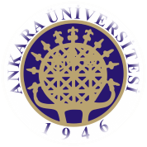 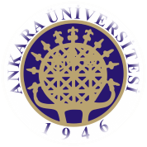 GERİLİM ÇOKLAYICILAR
Gerilim çoklayıcılar ( voltage multipliers) ; girişinden uygulanan işareti isteğe bağlı olarak birkaç kat yükseltip çıkışına aktaran devrelerdir. Gerilim çoklayıcılar ; gerilim kenetleyici ve doğrultmaç devreleri ile birlikte kullanılarak tasarlanır. 
Gerilim çoklayıcı devreler; yüksek gerilim alçak akım gereksinilen yerlerde kullanılır. 
Tv alıcıları kullanım alanlarına örnek olarak verilebilir.
Bu bölümde 
Yarım dalga ve tam dalga gerilim çiftleyiciler 
Gerilim üçleyiciler 
Gerilim dörtleyiciler 
Hakkında bilgi verilecektir.
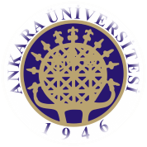 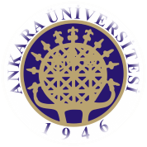 GERİLİM ÇOKLAYICILAR
GERİLİM ÇİFTLEYİCİ
Gerilim çiftleyiciler (Voltage doupling ) girişlerine uygulanan gerilim değerini , ikiye katlayarak çıkışlarına aktaran elektronik düzeneklerdir. Gerilim çiftleyicilerin girişlerine uygulanan gerilim , AC veya darbeli bir işaret olmalıdır. Gerilim çiftleyicilerin çıkışından ise doğrultulmuş DC gerilim elde edilir. Gerilim çiftleyici devrelerin çıkışlarından yapıları gereği sürekli olarak büyük akımlar çekilemez .

Gerilim çiftleyici tasarımı, yarım dalga ve tam dalga olmak üzere iki tipte yapılabilir. Aşağıdaki devrede yarım dalga gerilim çiftleyici devresi görülmektedir. Gerilim çiftleyici devre ; gerilim kenetleyici ve yarım dalga doğrultmaç devresinin birlikte kullanılması ile oluşturulmuştur.
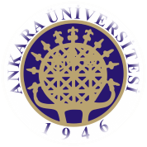 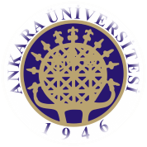 GERİLİM ÇOKLAYICILAR
Yarım Dalga Gerilim Çiftleyici Devre
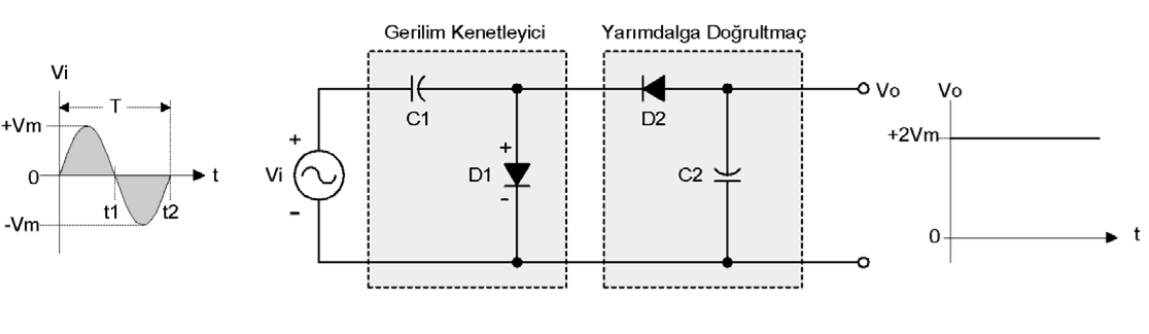 Devrenin çalışmasını daha iyi anlamak için her bir devre bloğunun işlevleri ve dalga biçimleri aşağıda gösterilmiştir
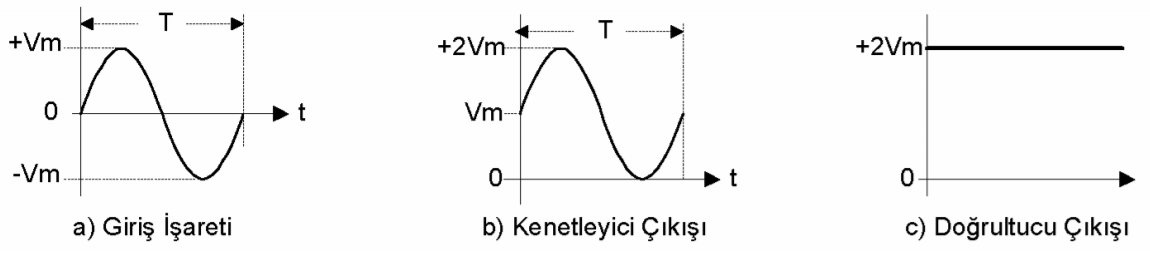 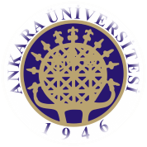 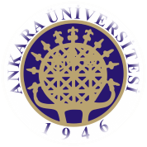 GERİLİM ÇOKLAYICILAR
Tipik bir gerilim üçleyici devresi aşağıdaki şekilde verilmiştir. Bu devrenin çıkışından alınan işaret, giriş işaretinin tepe değerinin yaklaşık 3 katıdır. Devre ilk negatif yarım saykılda gerilim çiftleyici gibi çalışır. C1 üzerinde şekilde belirtilen yönde giriş işaretinin tepe değeri (VT) görülür. C2 üzerinde ise giriş işaretinin yaklaşık 2 katı (2VT) görülür. Sonraki negatif saykılda ise D3 diyotu doğru yönde polarmalanır. İletkendir. C3, 2VT değerine belirtilen yönde şarj olur. Gerilim üçleyici çıkışından C1 ve C2 üzerinde oluşan gerilimler toplamı 3VT alınır.
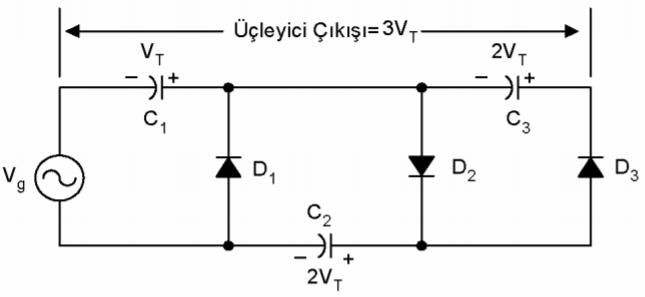 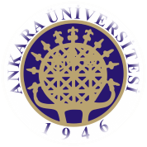 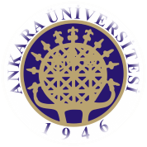 GERİLİM ÇOKLAYICILAR
Tipik bir gerilim dörtleyici devre aşağıdaki şekilde verilmiştir. Bu devrenin çıkışından alınan işaret, giriş işaretinin tepe değerinin yaklaşık 4 katıdır. Devre ilk 3 negatif yarım saykıl süresinde gerilim üçleyici gibi çalışır. C1 kondansatörü üzerinde şekilde belirtilen yönde giriş işaretinin tepe değeri görülür. Devredeki diğer tüm kondansatörler ise 2VT değerine şarj olur. Devre dikkatlice incelenirse her bir negatif alternansta diyotların sırayla iletken olacağı dolayısı 45 ile kondansatörlerin dolacağı görülür
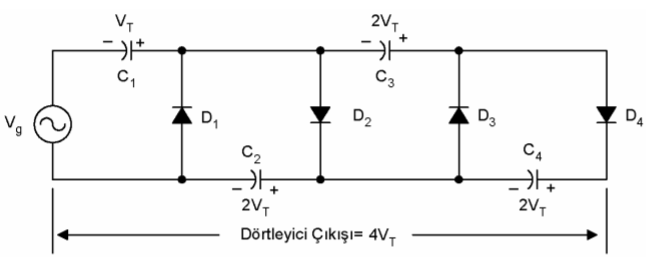 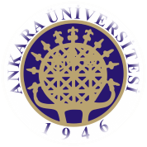 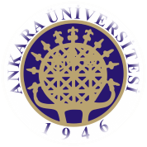 GERİLİM KATLAYICILAR
Bu çoklayıcılarda aslında katlama sayısı arttırılarak yüksek voltajlar elde edilebilir. Dörtleyici , beşleyici veya onikileyiciler de aynı ikileyicinin tekniği ile çalışır. Şekilde görünen dizini devam ettirirseniz istediğiniz katlamaya kadar çıkarılabilirsiniz.
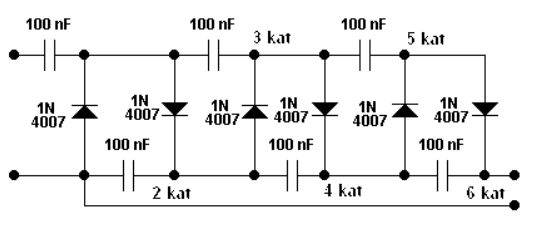 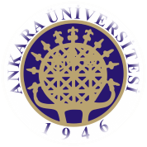 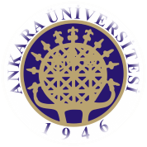 KAYNAKÇA
http://yucelkocyigit.cbu.edu.tr/elektronik3.pdf